Can’t Touch This, Part 1
Graphing Rational Functions
Essential Question
What can cause asymptotes?
Lesson Objectives
Graph rational functions.
Identify key characteristics of the graphs of rational functions, both algebraically and graphically.
Card Matching
Work with your partner to match the following cards:
Graph
Domain/Range




Record your pairs on the Card Matching Results handout.
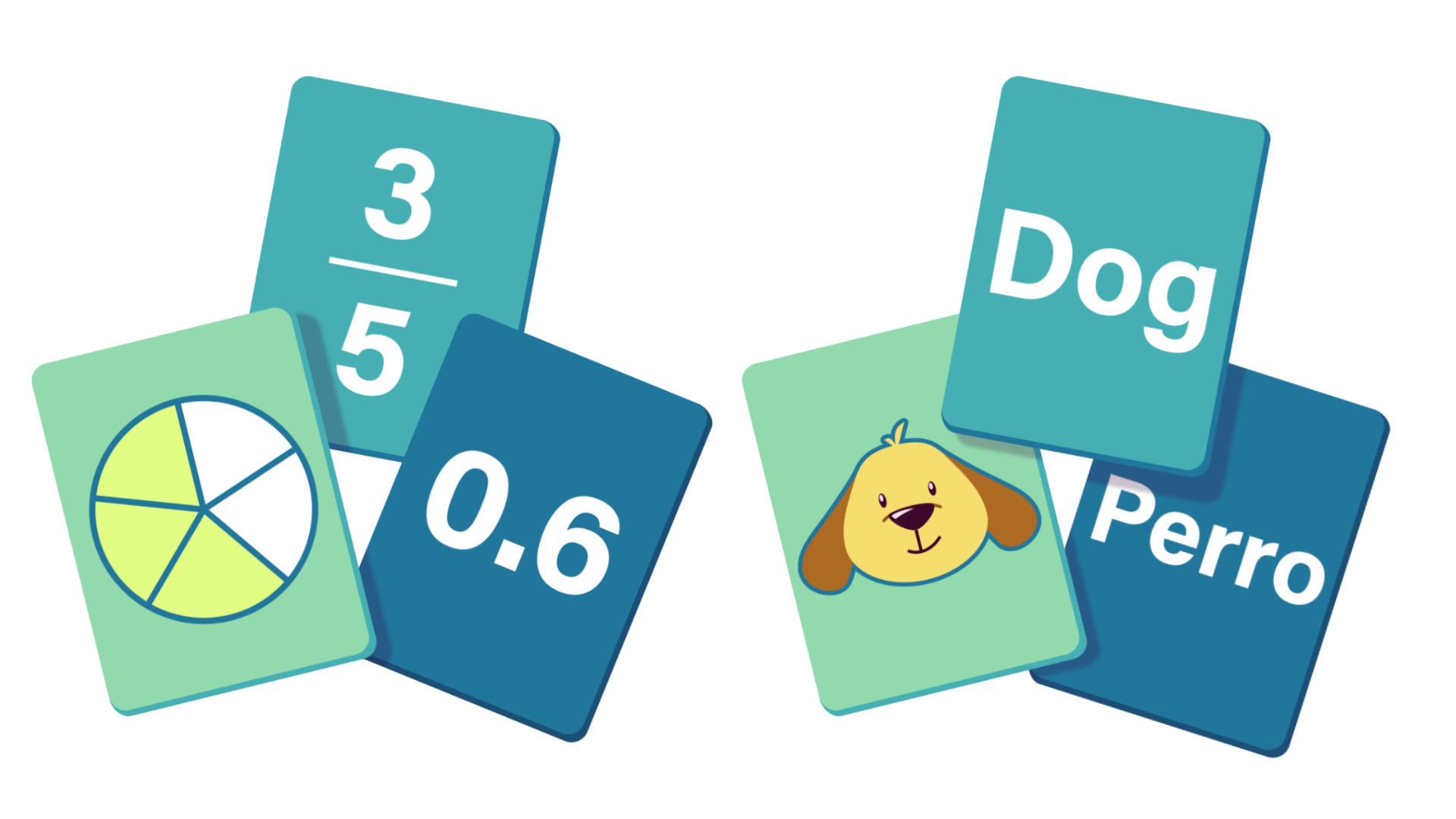 [Speaker Notes: K20 Center. (n.d.). Card Matching. Strategies. https://learn.k20center.ou.edu/strategy/1837]
Card Matching Results (Solution)
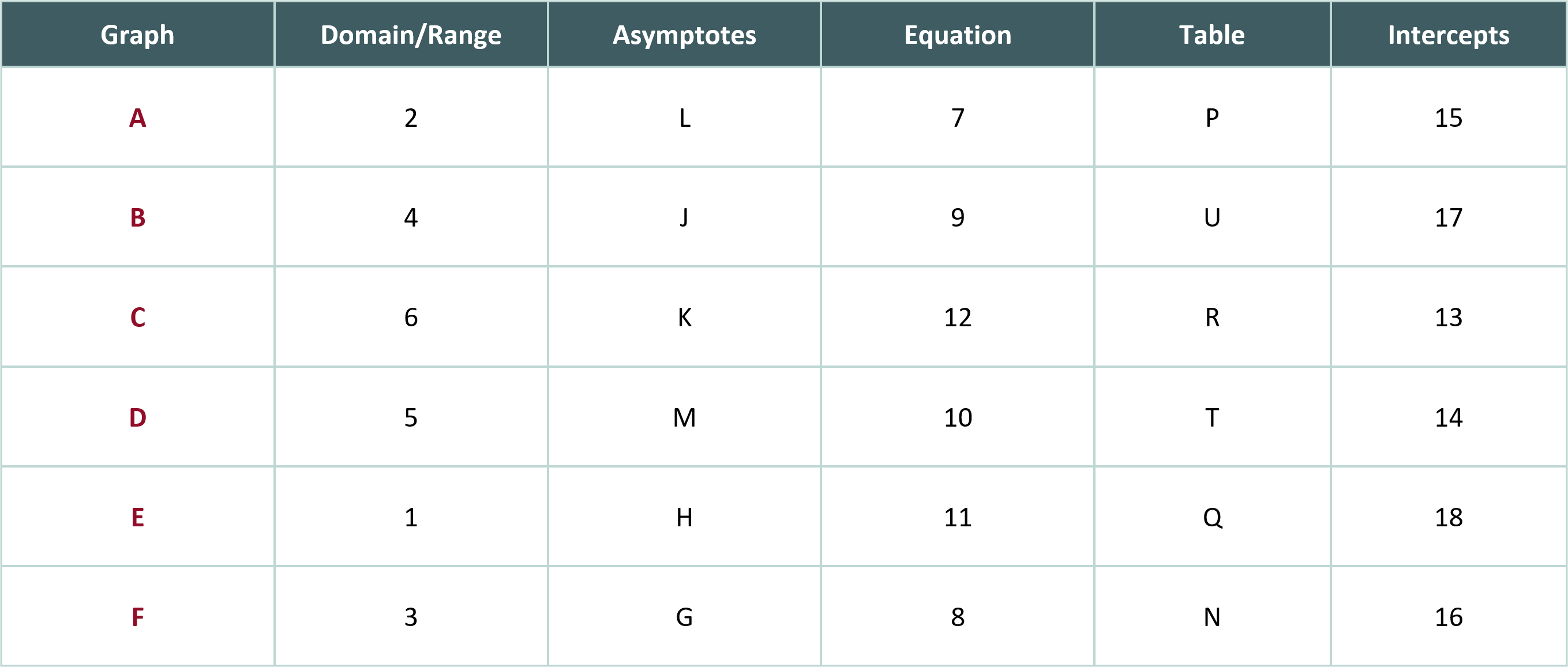 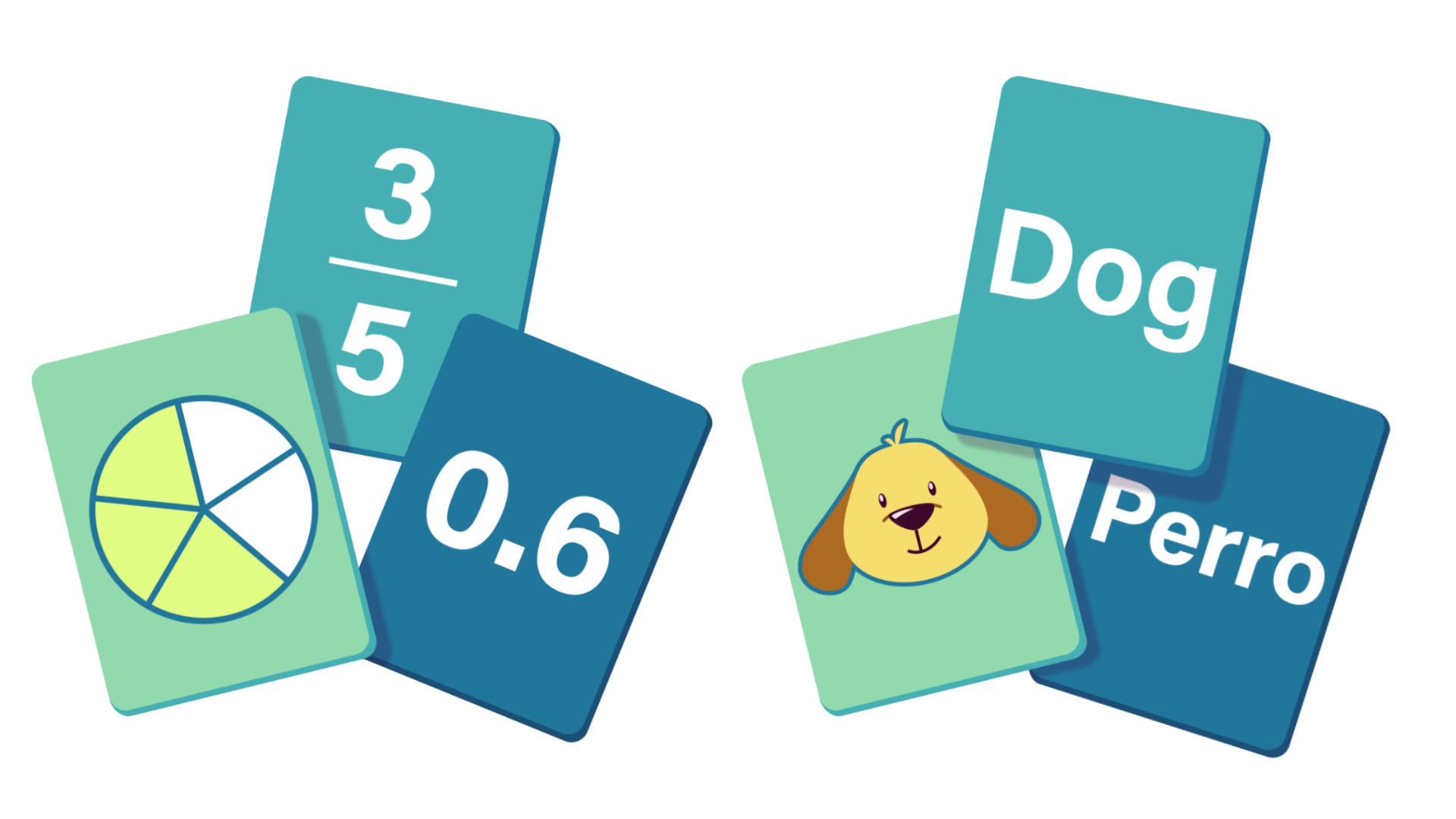 [Speaker Notes: K20 Center. (n.d.). Card Matching. Strategies. Retrieved from https://learn.k20center.ou.edu/strategy/1837]
Asymptote Video
Watch until the 1:25 mark:
[Speaker Notes: King, K. [KristaKingMath] (2017, February 20). What are vertical asymptotes? [video]. YouTube. https://www.youtube.com/watch?v=xz7fNEaQh3U]
Card Matching
Work with your partner to match the following cards:
Graph
Domain/Range
Asymptotes



Record your sets on the Card Matching Results handout.
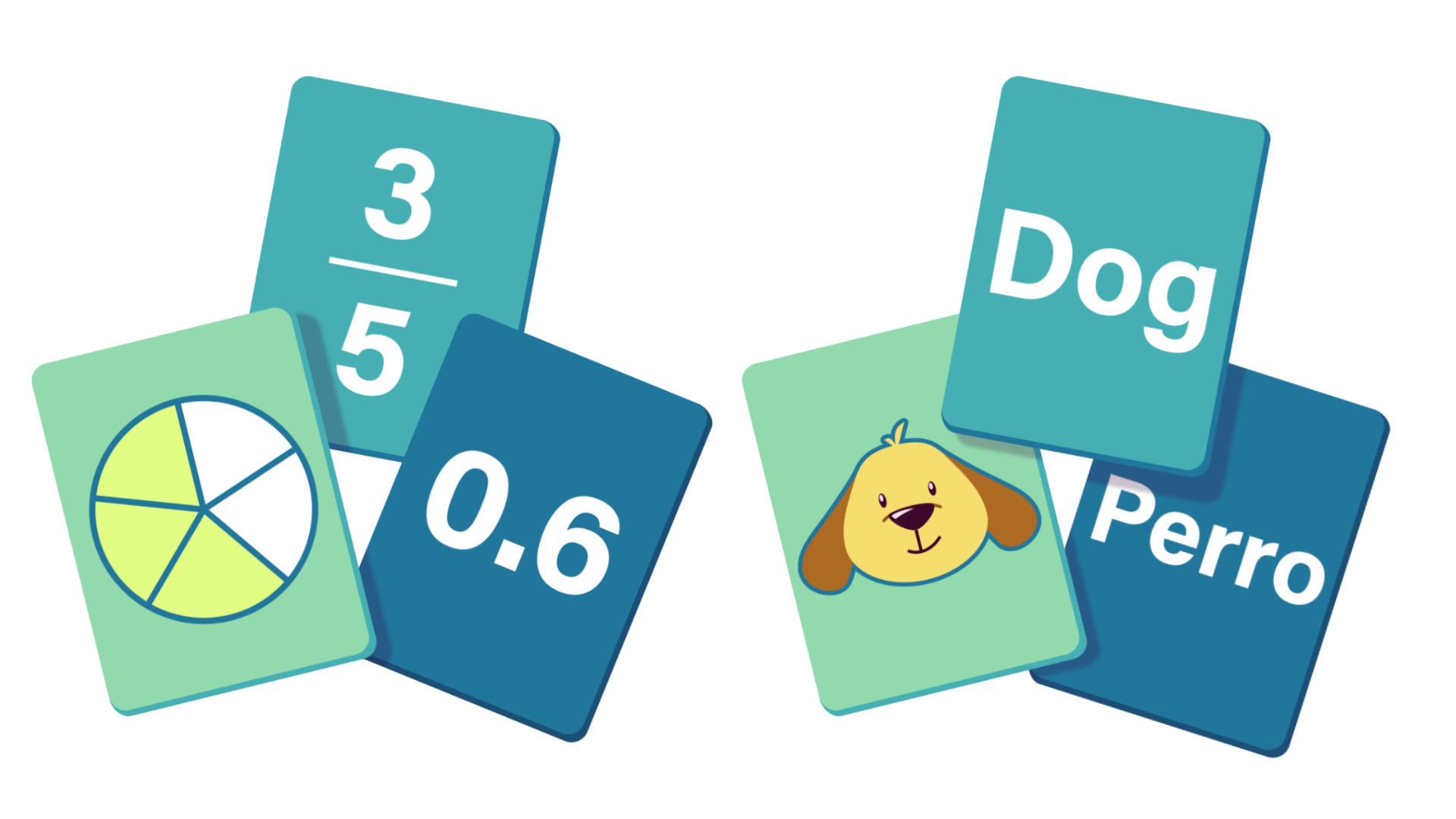 [Speaker Notes: K20 Center. (n.d.). Card Matching. Strategies. Retrieved from https://learn.k20center.ou.edu/strategy/1837]
Card Matching Results (Solution)
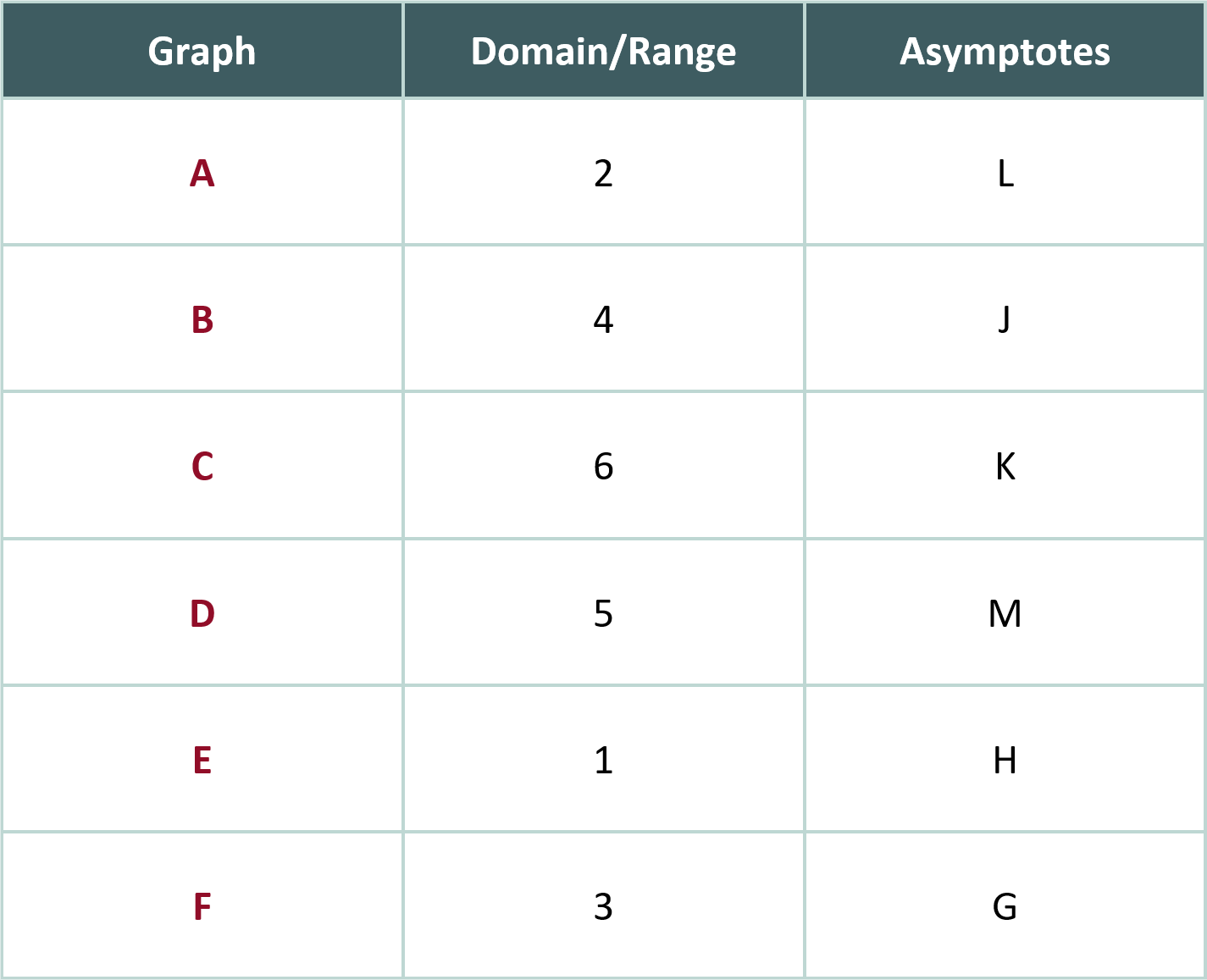 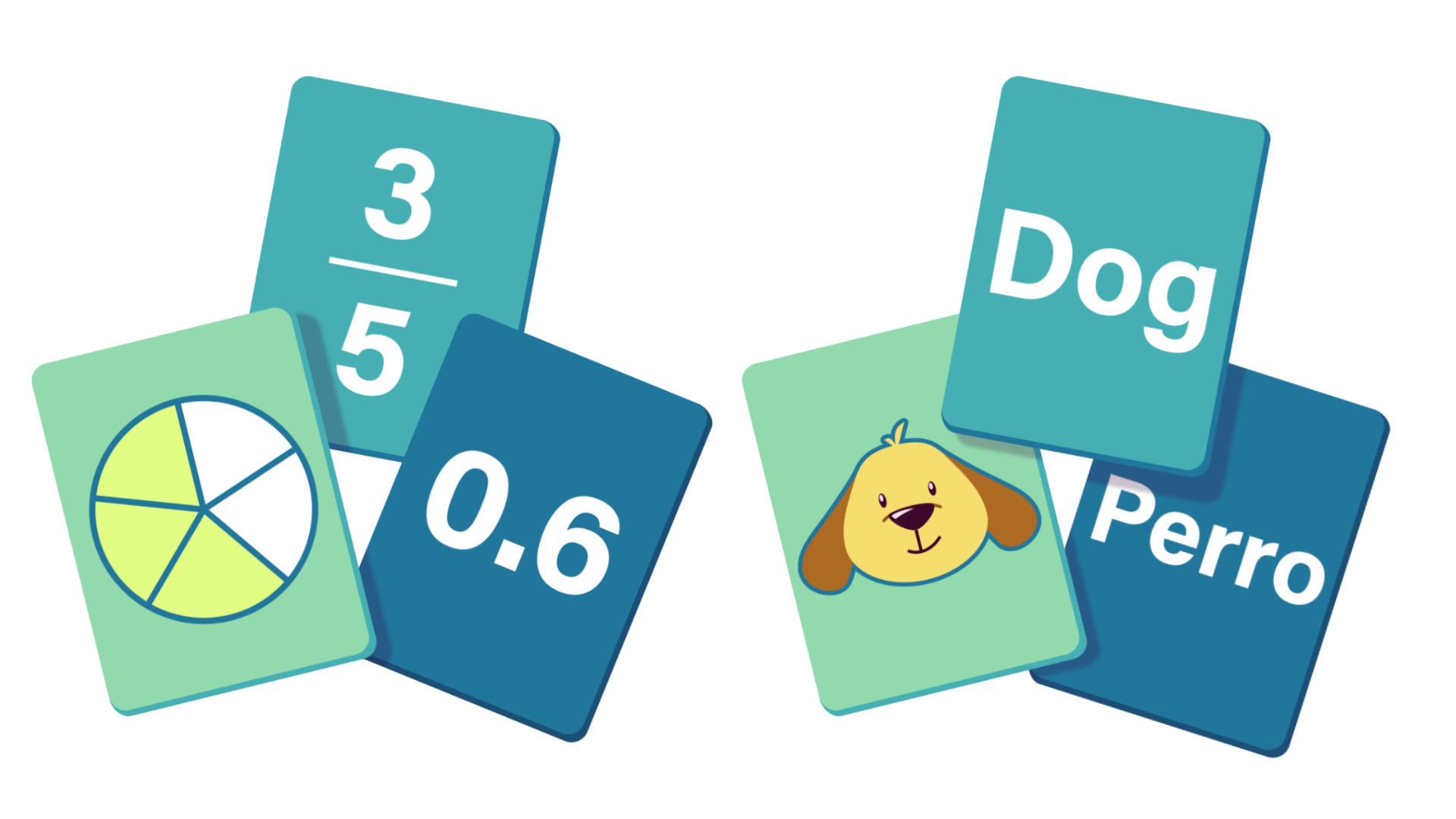 [Speaker Notes: K20 Center. (n.d.). Card Matching. Strategies. https://learn.k20center.ou.edu/strategy/1837]
Guided Notes
Set aside your cards and Cart Sort Results handout.
Let’s complete the Guided Notes together.
Graphing With Asymptotes
Graph each rational function.
Show your thinking.
Label your asymptotes.
Question 1) Work together as a group of four.
Question 2) Work with a partner.
Question 3) Work with a new partner.
Question 4) Work individually.
Graphing With Asymptotes (Solution #1)
Step 1)

VA:
HA:
Step 2)
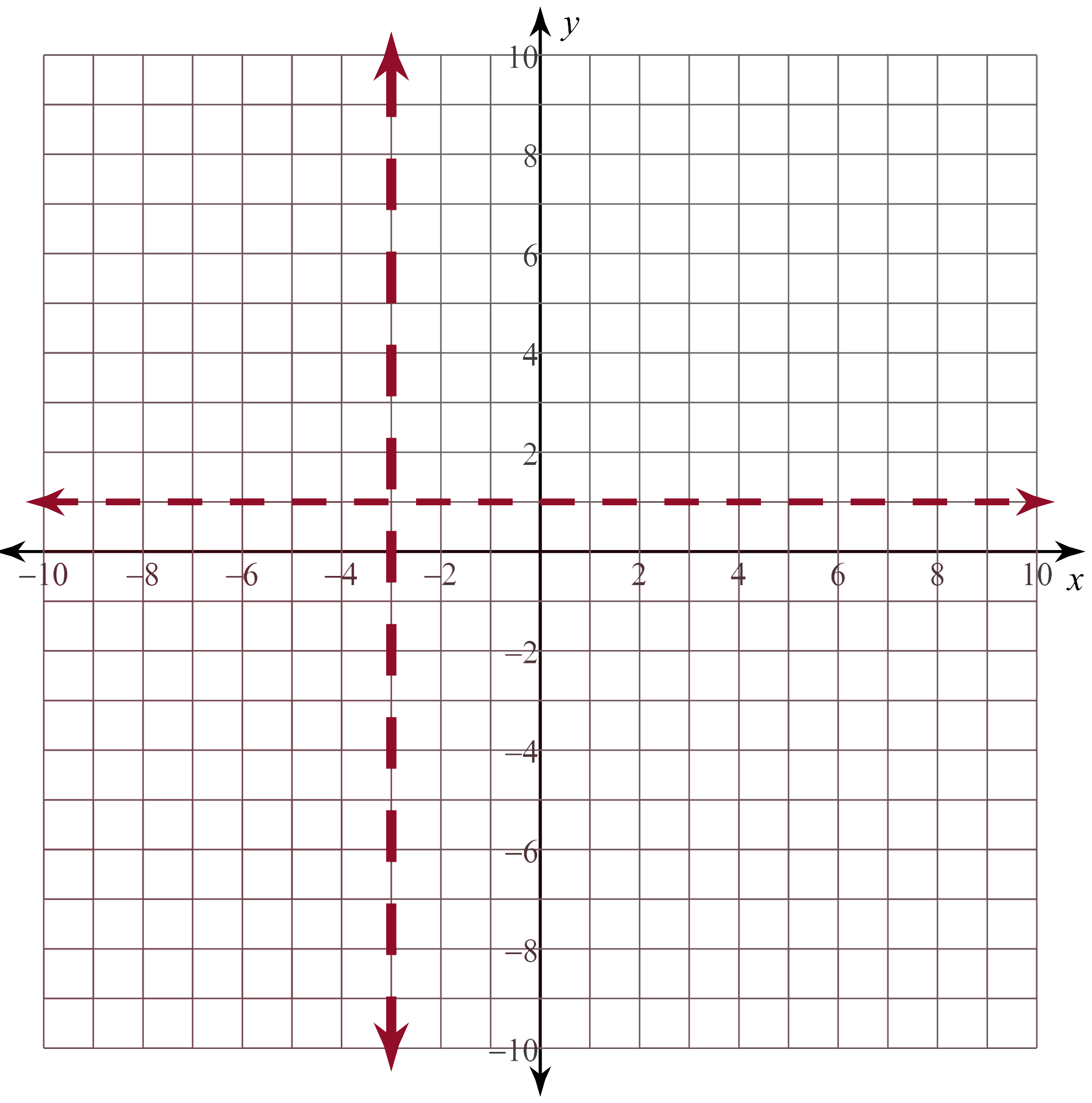 Graphing With Asymptotes (Solution #1)
Step 3)
Step 4)
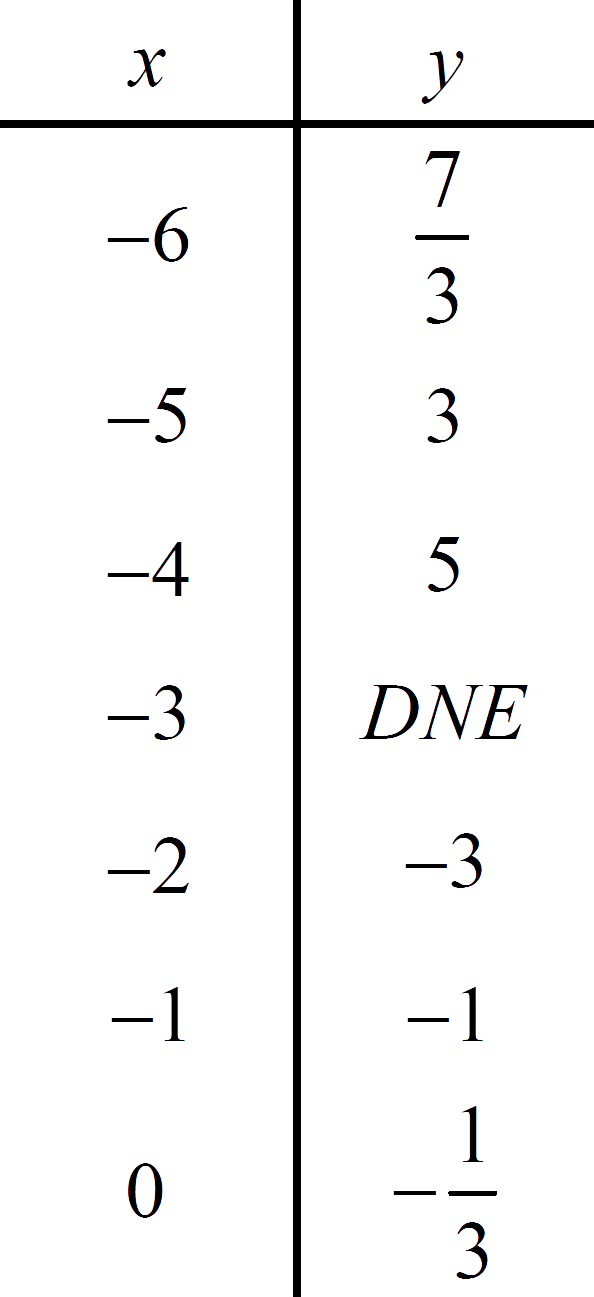 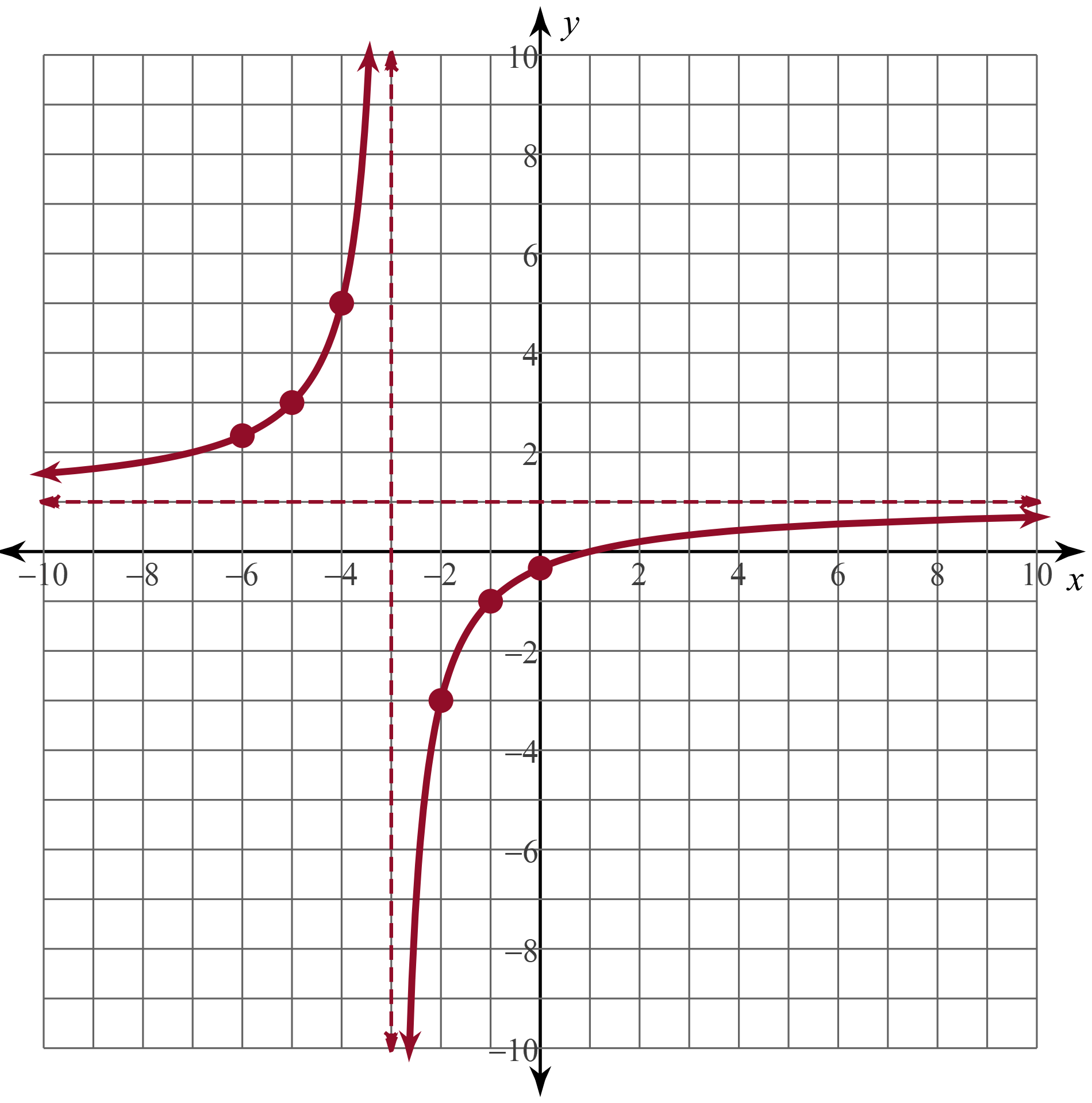 Graphing With Asymptotes (Solution #2)
Step 1)

VA:
HA:
Step 2)
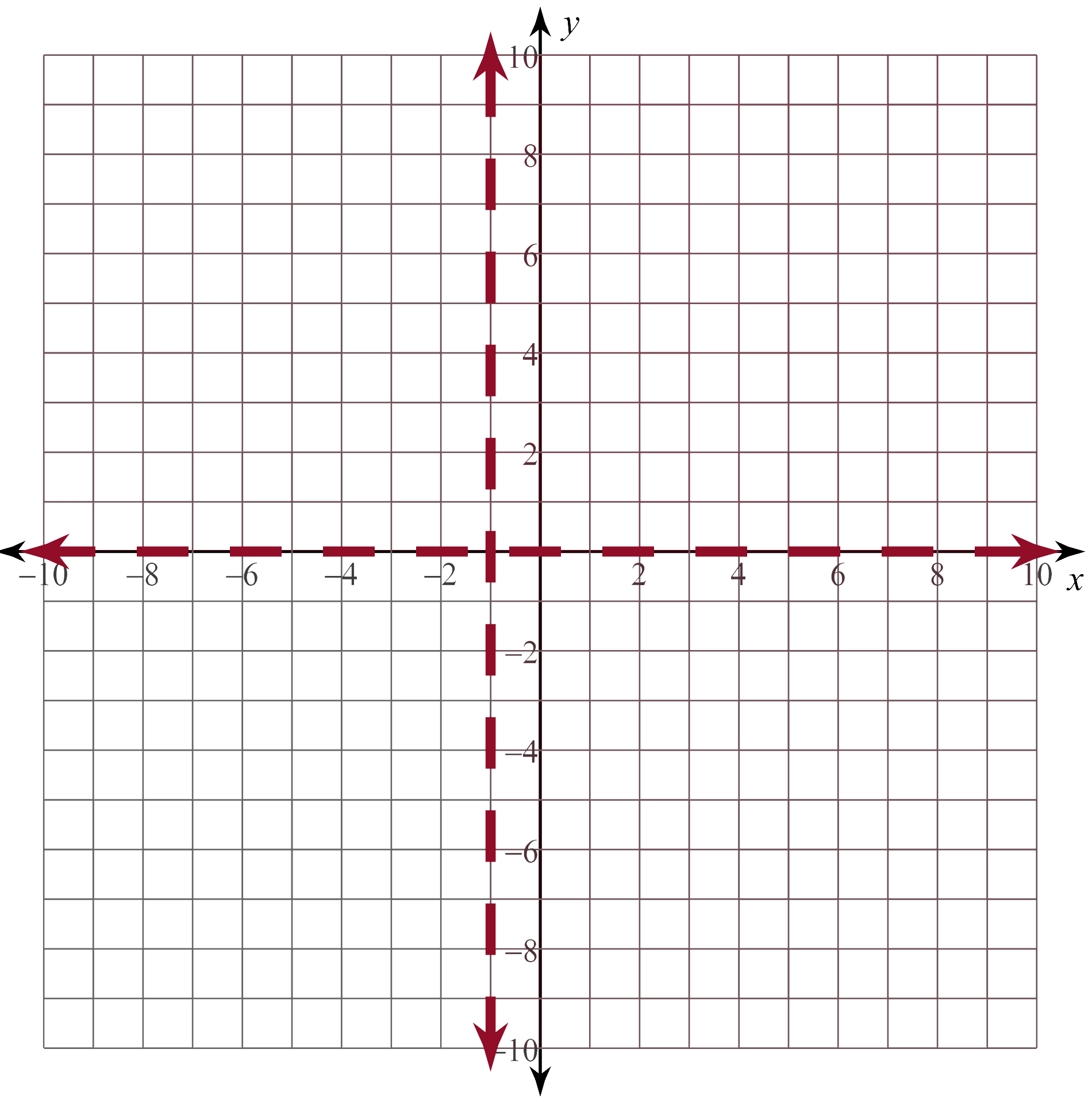 Graphing With Asymptotes (Solution #2)
Step 3)
Step 4)
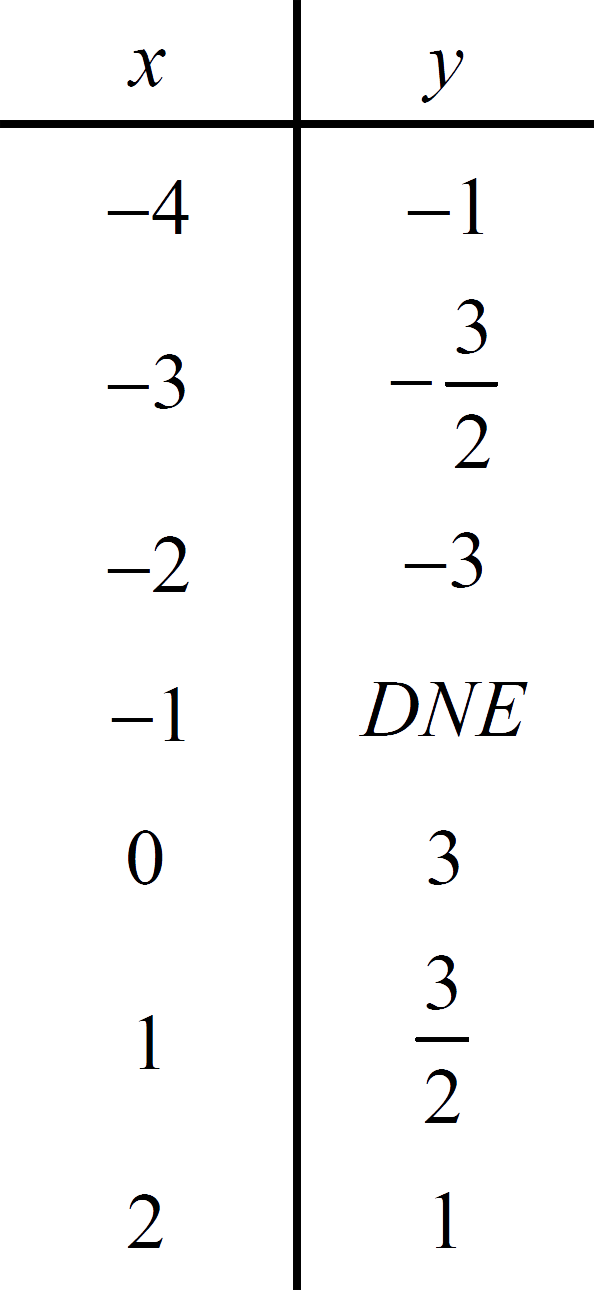 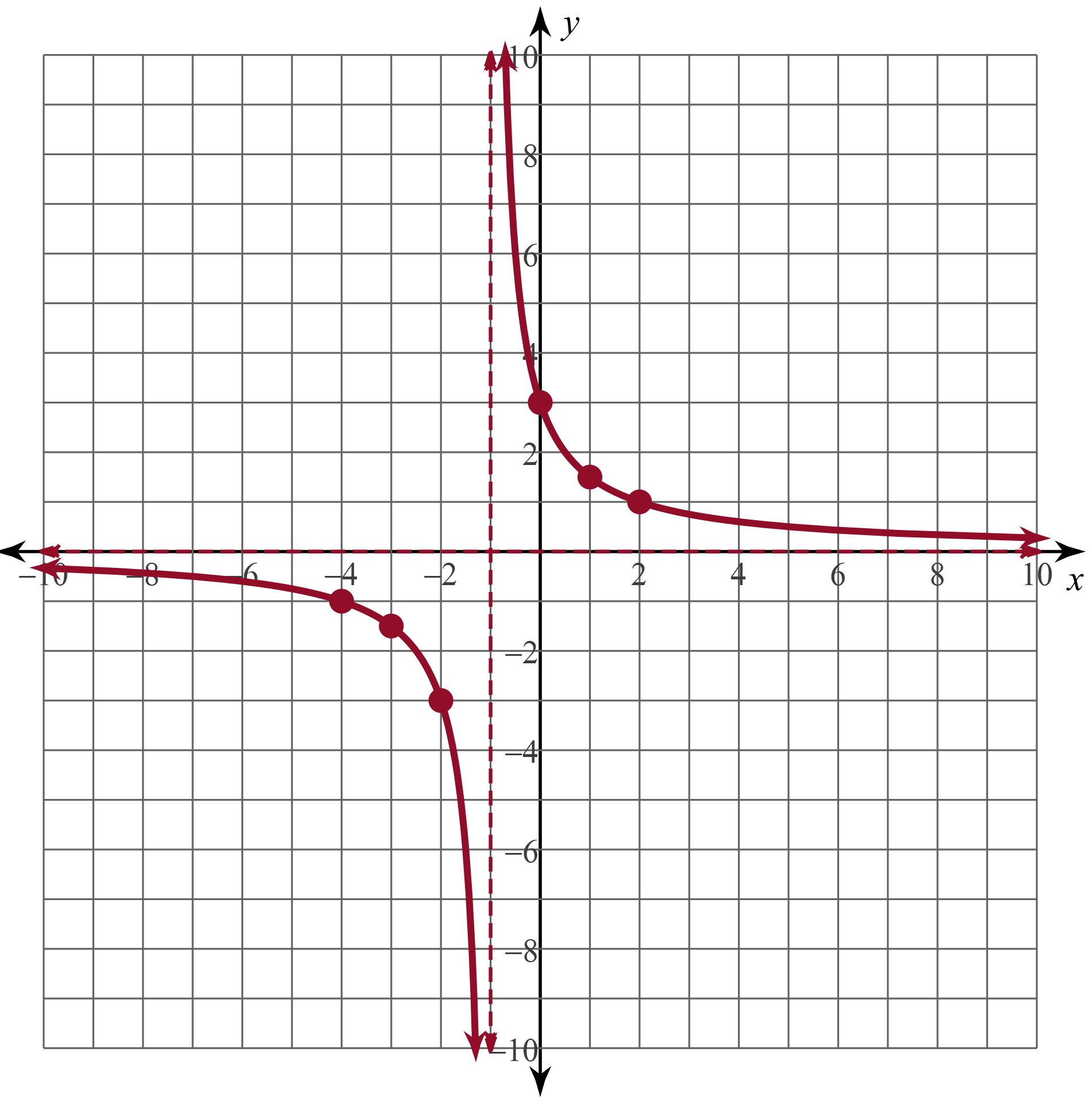 Graphing With Asymptotes (Solution #3)
Step 1)

VA:
HA:
Step 2)
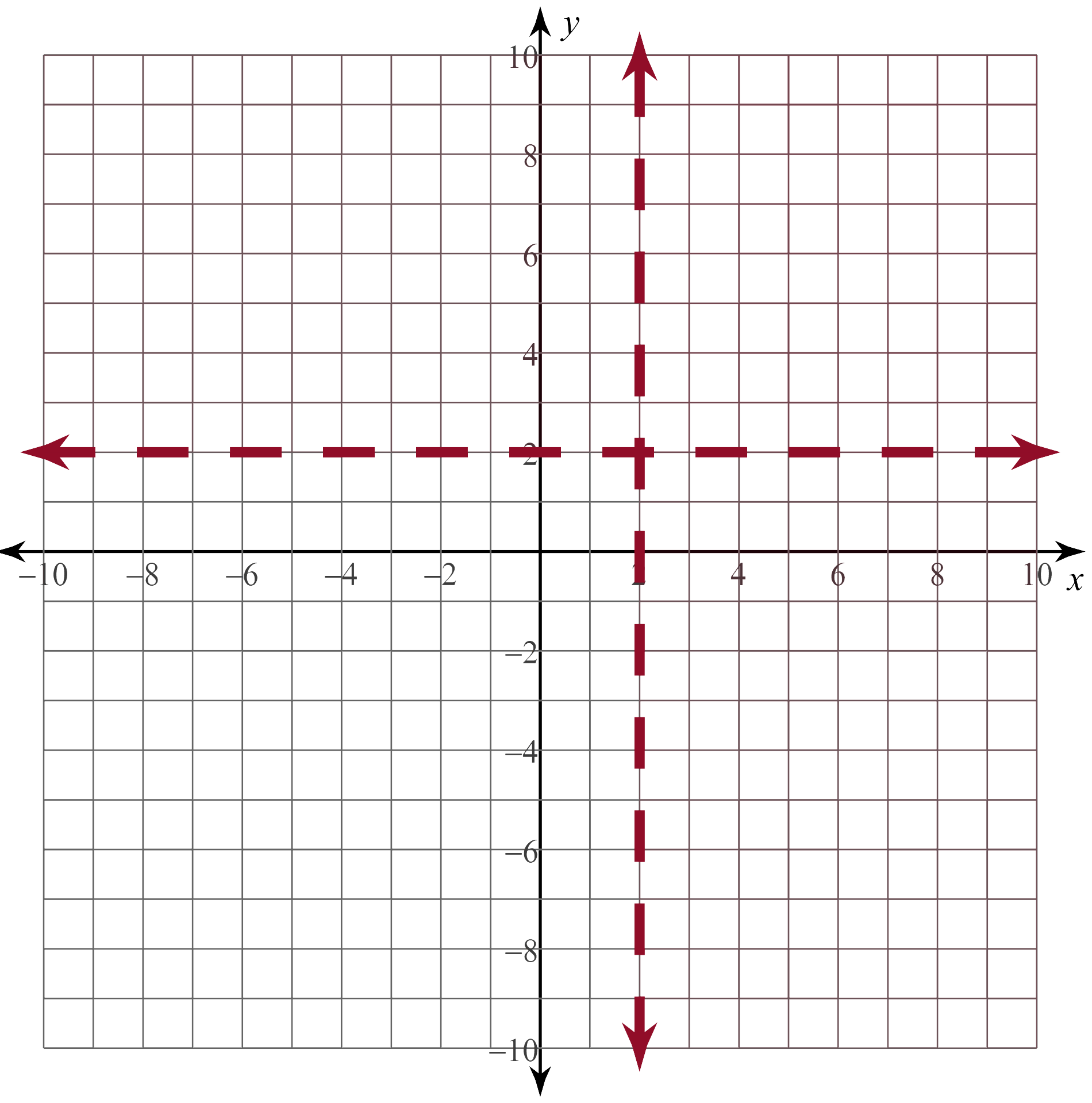 Graphing With Asymptotes (Solution #3)
Step 3)
Step 4)
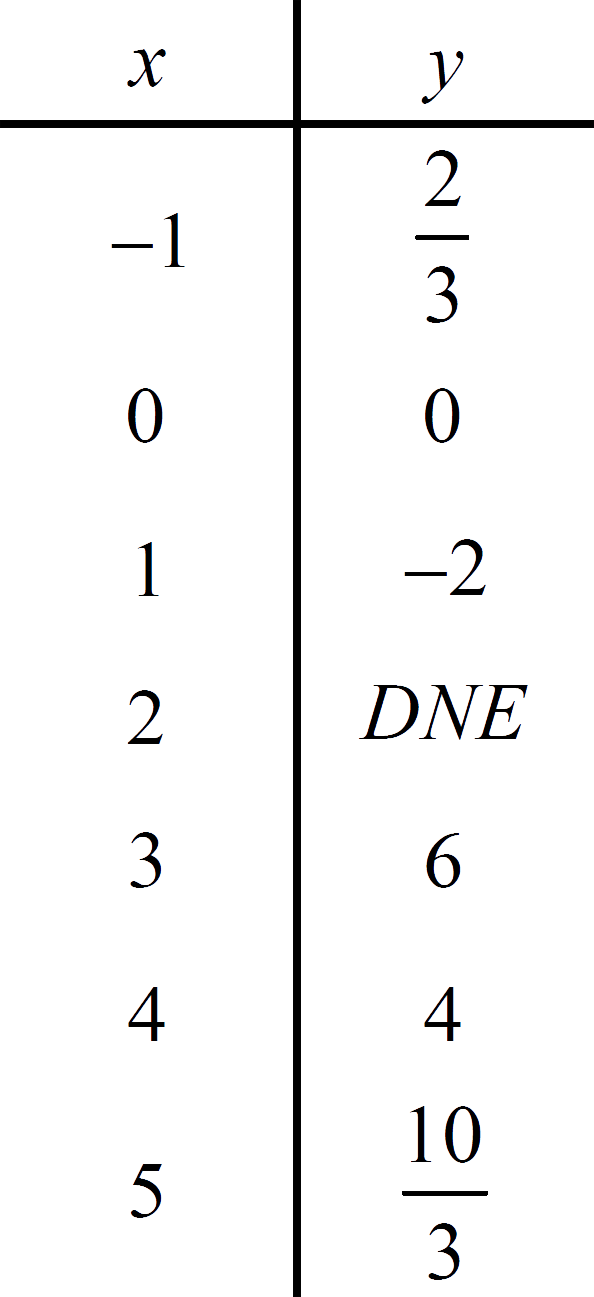 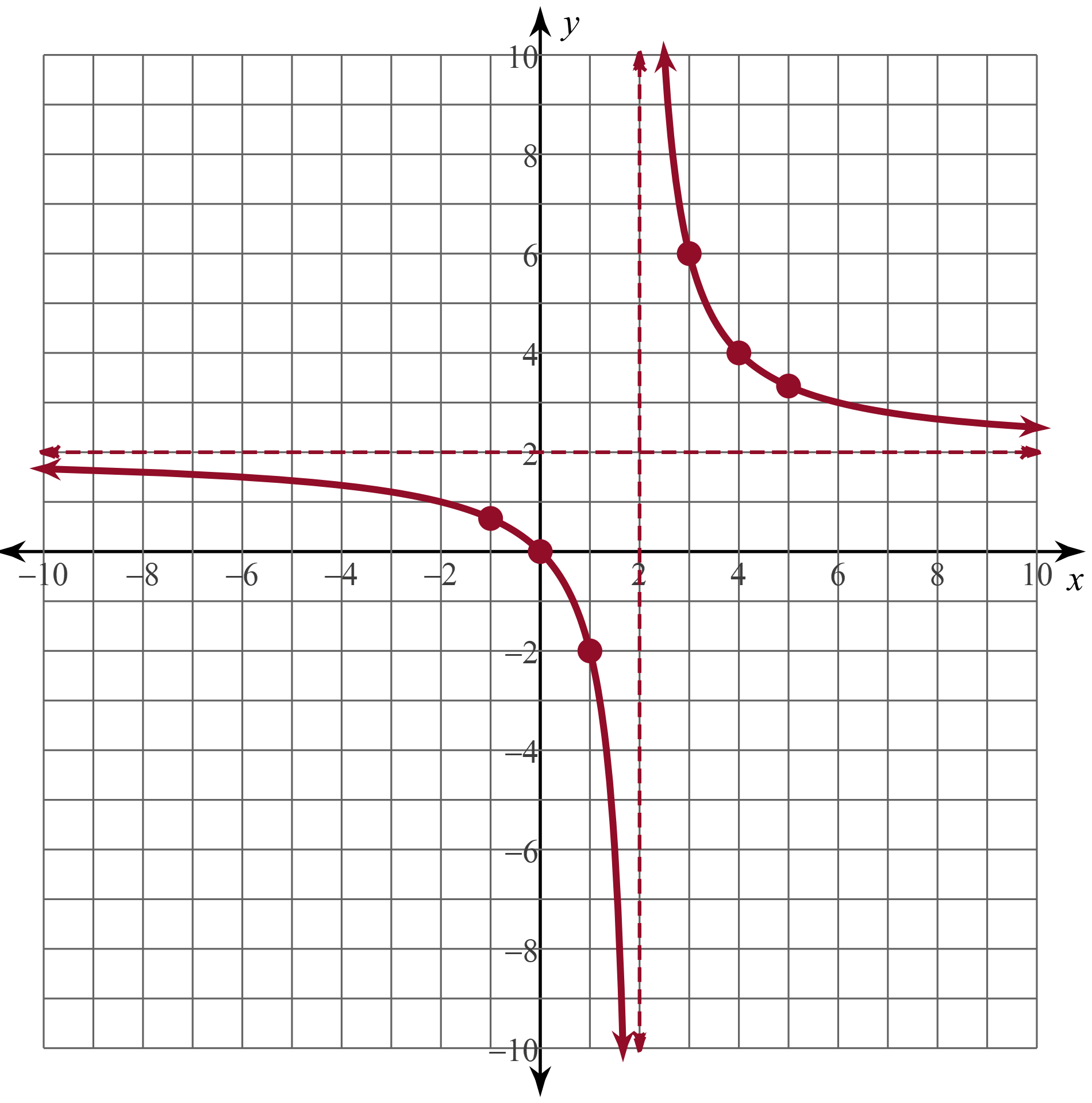 Graphing With Asymptotes (Solution #4)
Step 1)

VA:
HA:
Step 2)
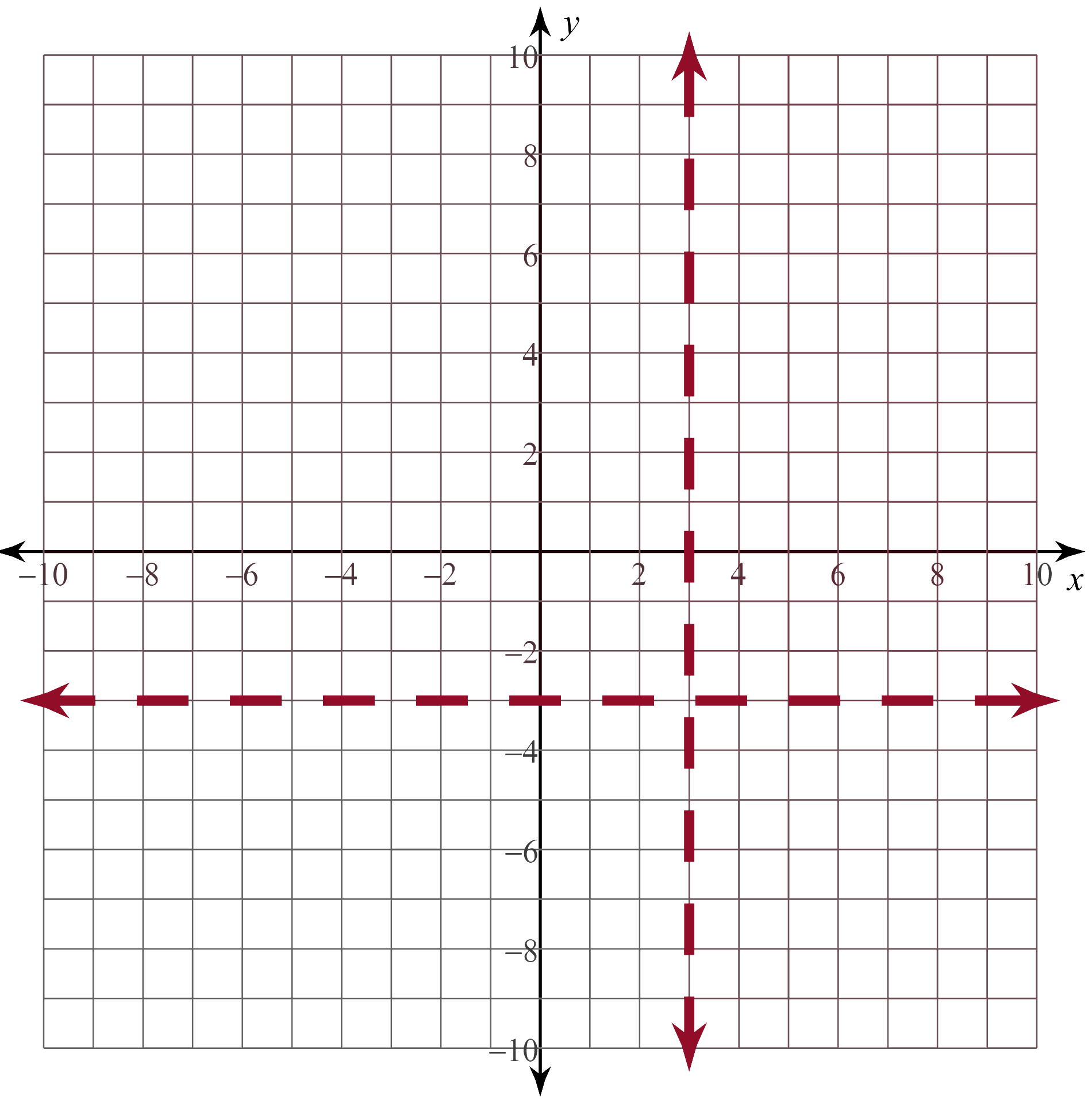 Graphing With Asymptotes (Solution #4)
Step 3)
Step 4)
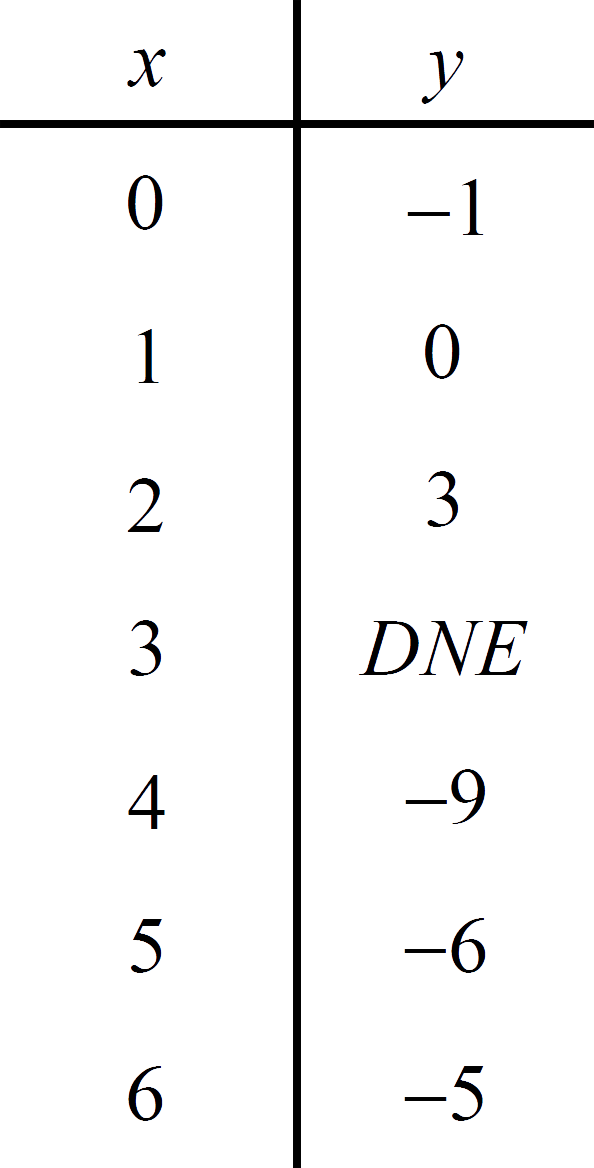 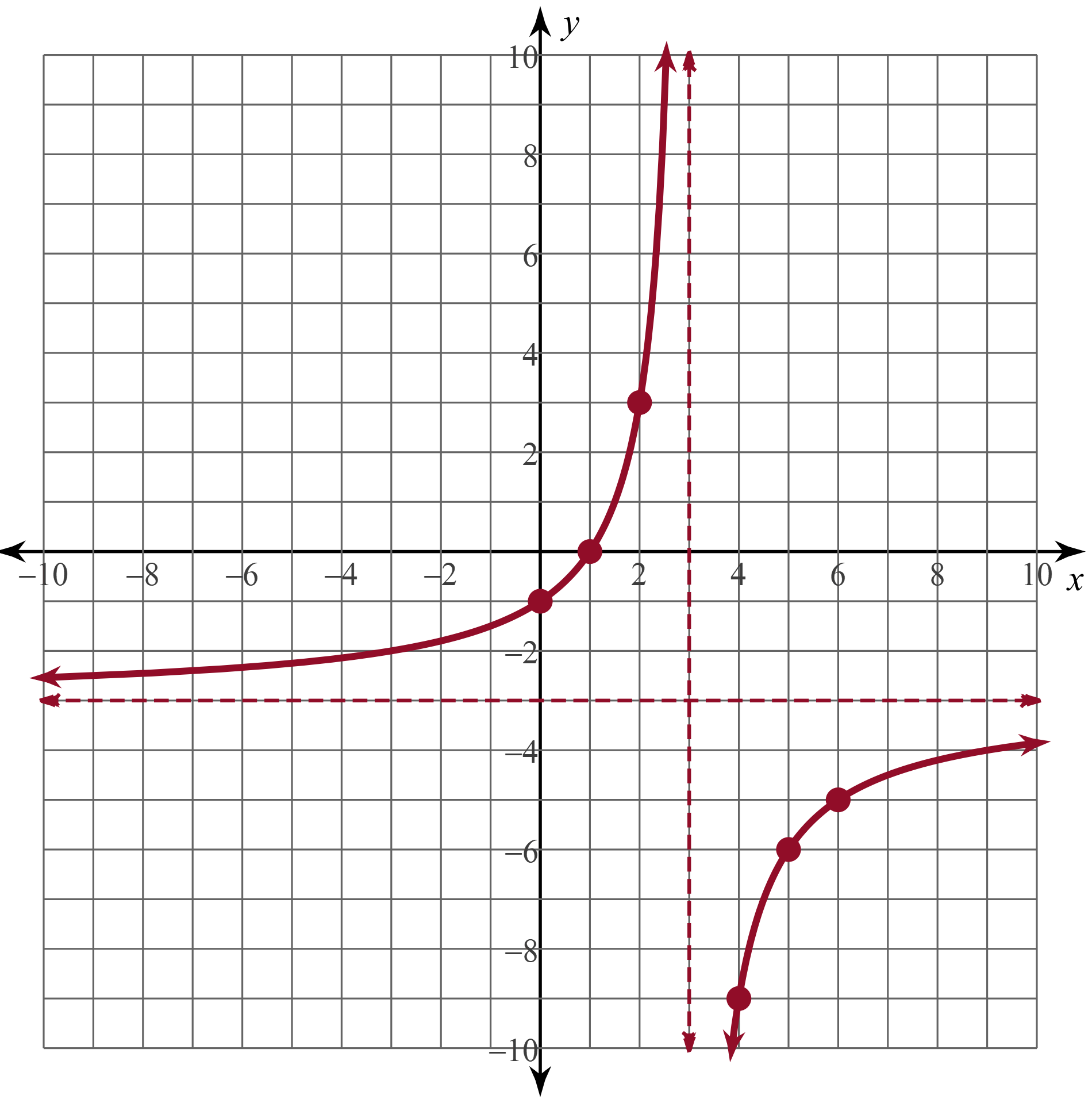 Card Matching
Work with your partner to match the following cards:
Graph
Domain/Range
Asymptotes
Equation
Table
Intercepts
Record your sets on the Card Matching Results handout.
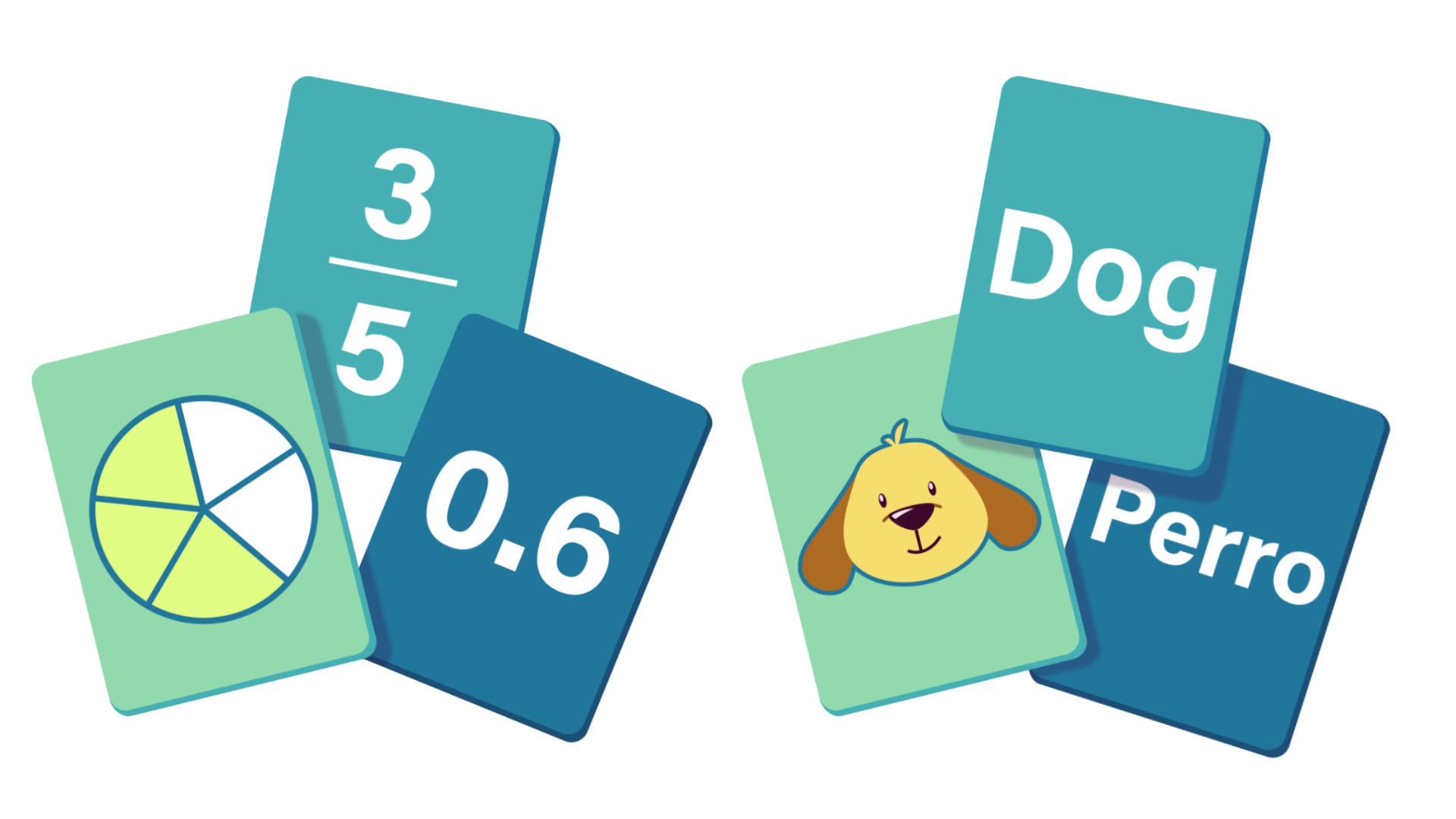 [Speaker Notes: K20 Center. (n.d.). Card Matching. Strategies. https://learn.k20center.ou.edu/strategy/1837]
Card Matching Results (Solution)
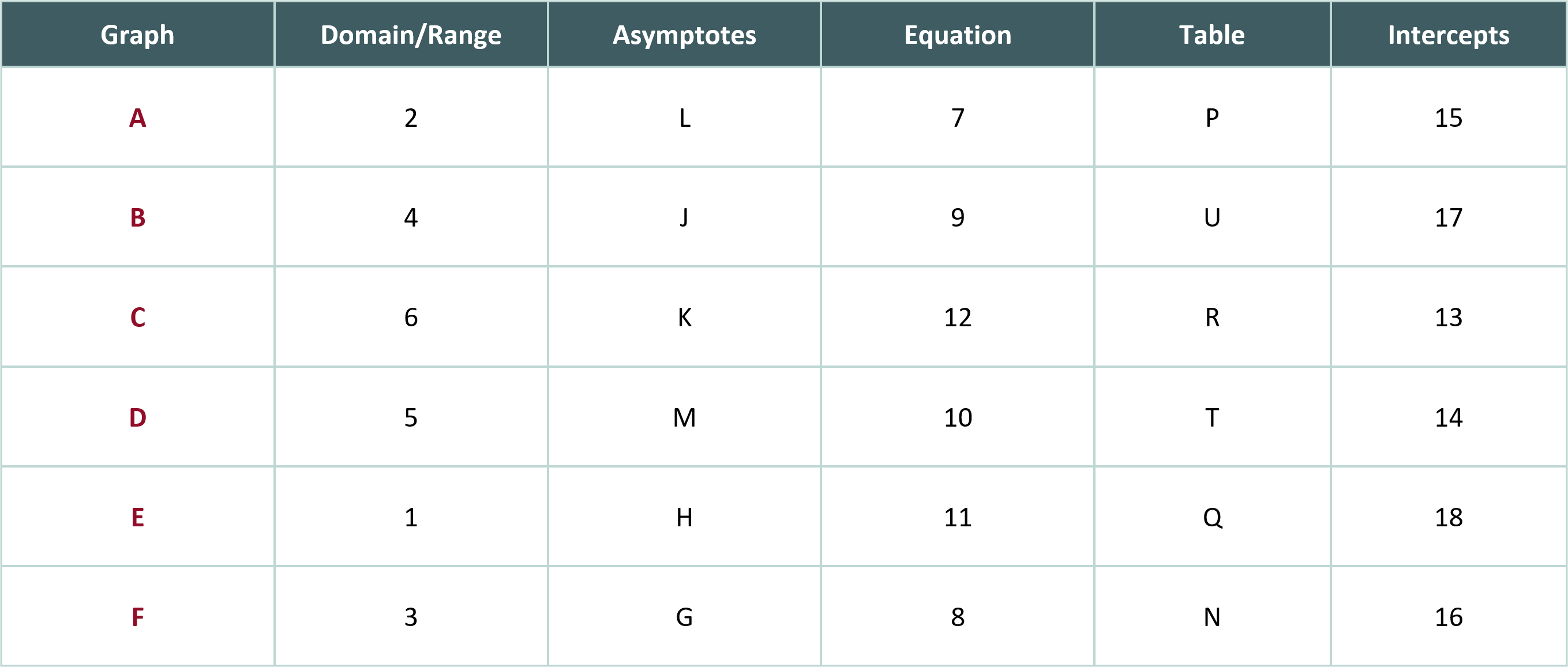 [Speaker Notes: K20 Center. (n.d.). Card Matching. Strategies. https://learn.k20center.ou.edu/strategy/1837]